Maths Counts Insights into Lesson Study
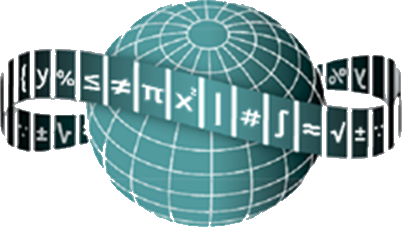 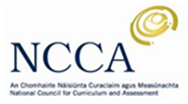 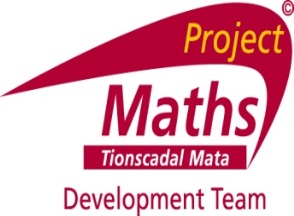 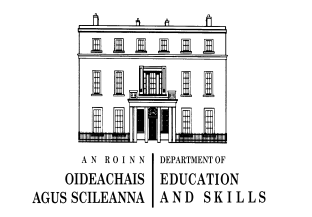 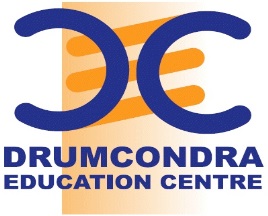 1
Scoil Mhuire Kanturk
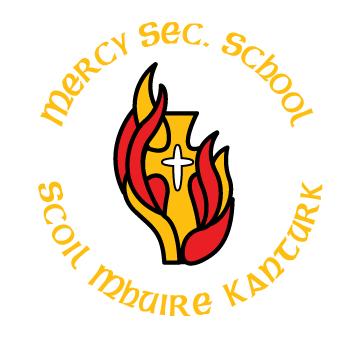 Mairead Guiney
Tomás Twomey
5th Year Higher Level



Carnival Games: Leaving Cert Probability
2
Insights into Lesson Study
Introduction: Focus of Lesson
Student Learning : What we learned about students’ understanding based on data collected
Teaching Strategies: What we noticed about our own teaching
Strengths & Weaknesses of adopting the Lesson Study process
3
Introduction
Topic investigated 
Leaving Cert Probability and Statistics
Resources used
Edmodo
Geogebra
Photographs
Worksheets
4
Introduction
Develop a basis in probability and statistical understanding prior to exploring the topic in class
Generate data or source data from other sources including the internet
Evaluate the effectiveness of different displays in representing the findings of a statistical investigation
5
Reflections on the Lesson
Student Learning : What we learned about students’ understanding based on data collected
Teaching Strategies: What we noticed about our own teaching
6
Edmodo
7
Statistics Assignment
8
Student Learning
Data Collected from the Lesson:
Motivation
Social Behaviour
Academic e.g. samples of students’ work
9
Effective Student Understanding
What effective understanding of this topic looks like:
10
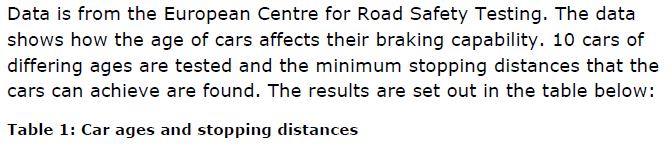 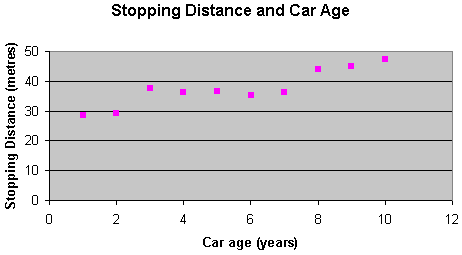 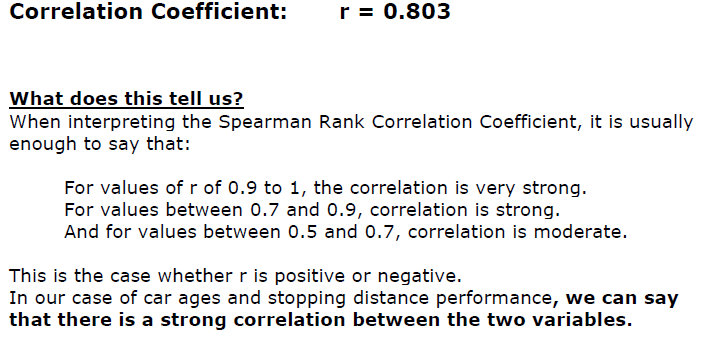 11
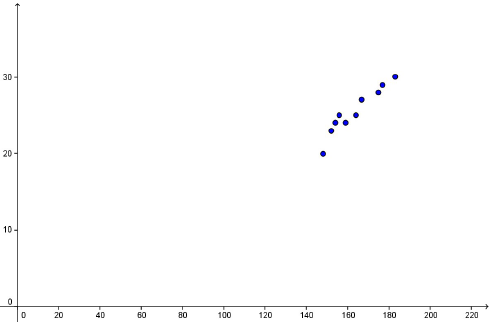 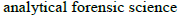 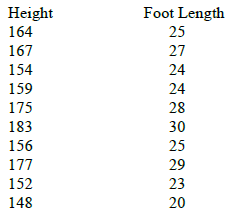 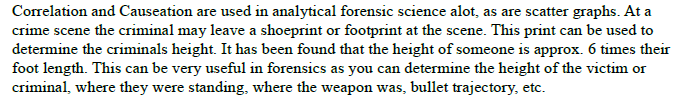 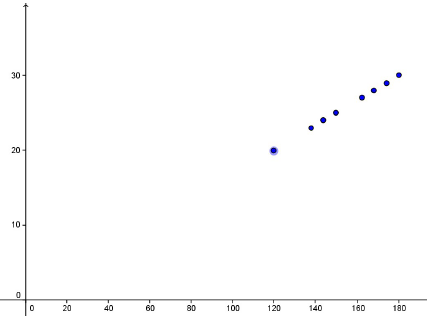 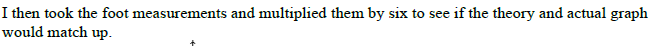 12
Assignment 3 – Carnival Games
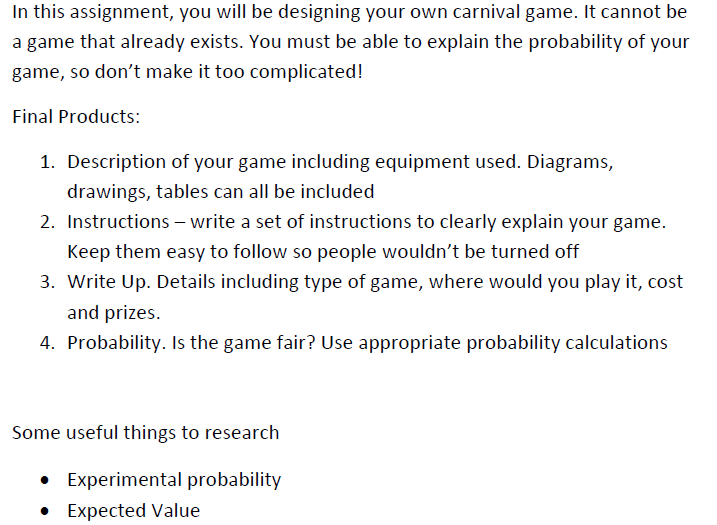 13
Student Learning
Data Collected from the Lesson:
Motivation
Social Behaviour
Academic e.g. samples of students’ work
14
Examples of Students’ Work
What effective understanding of this topic looks like:
15
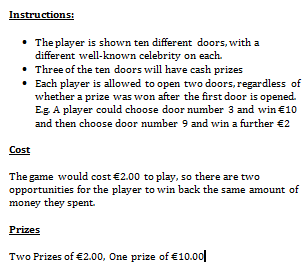 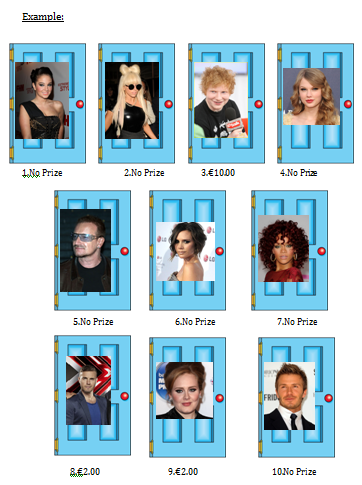 16
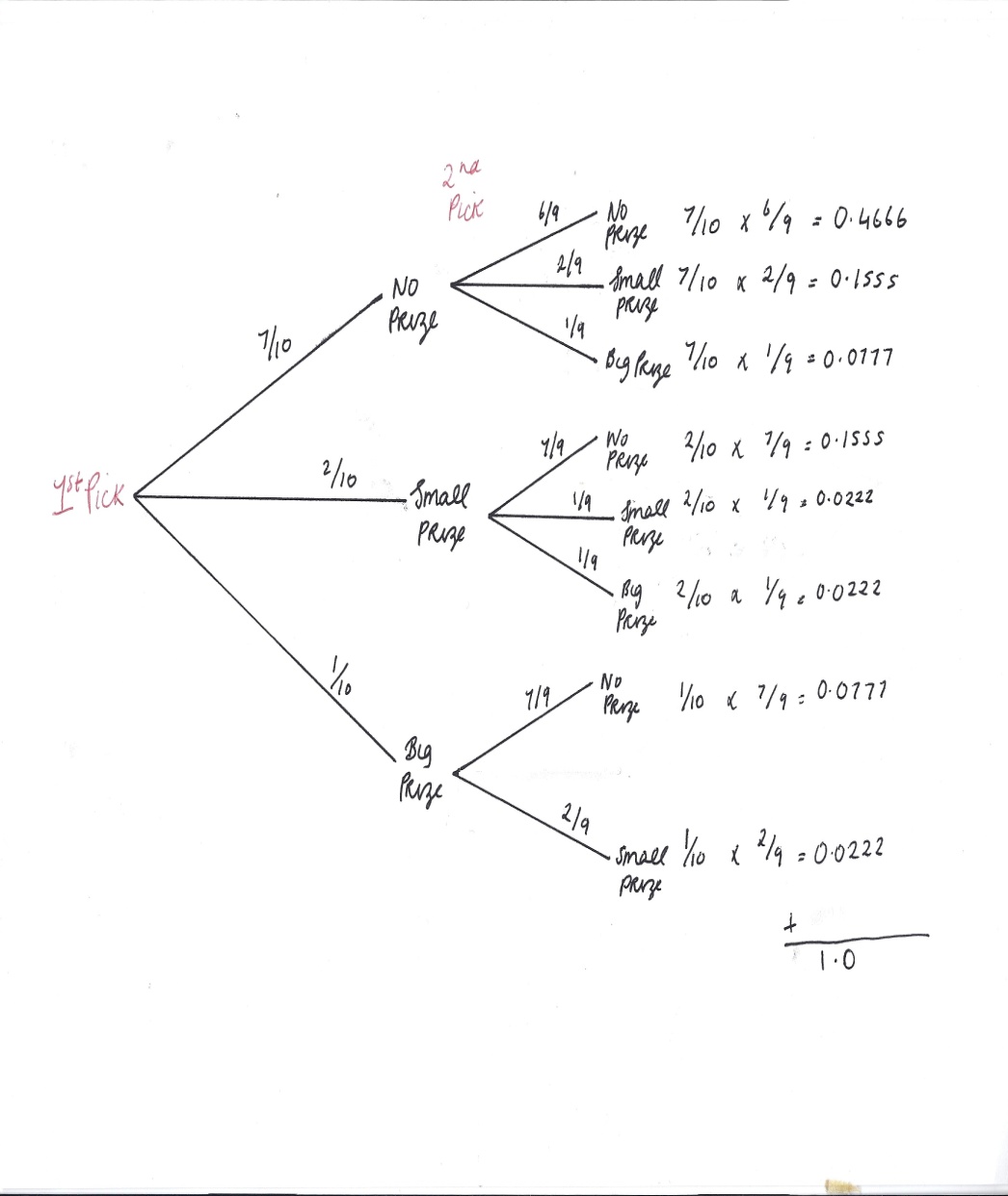 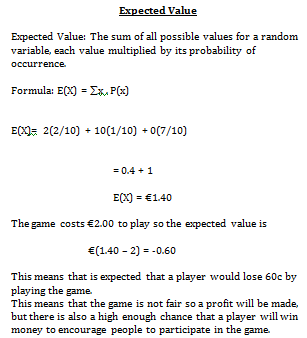 17
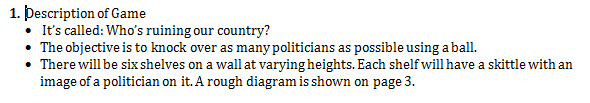 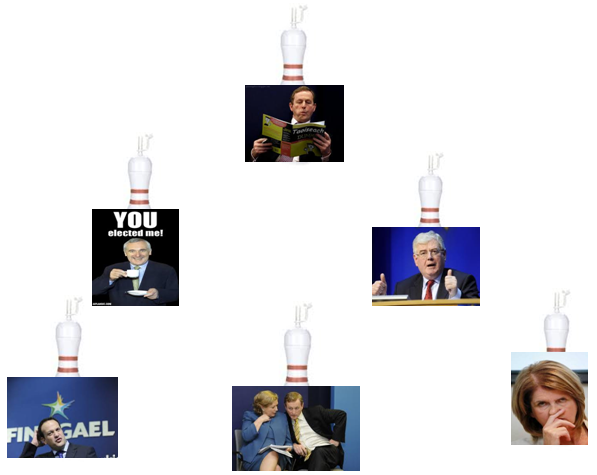 18
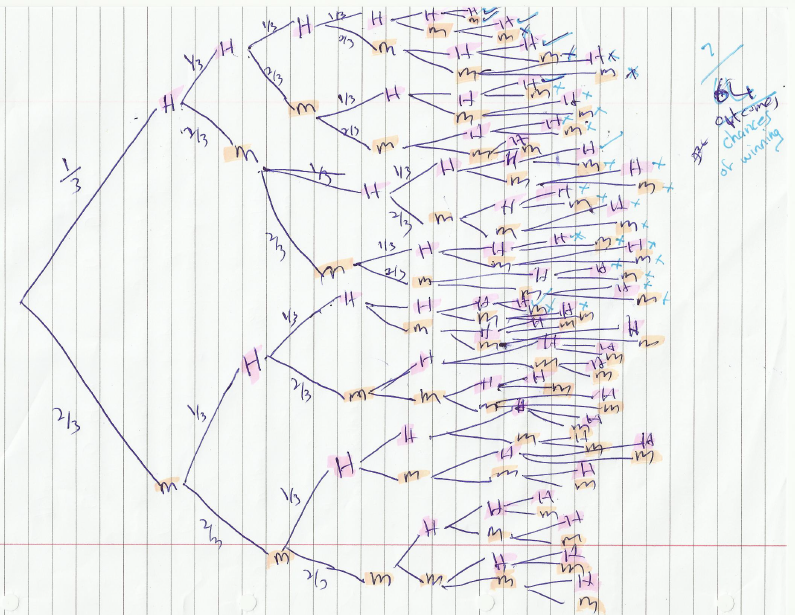 19
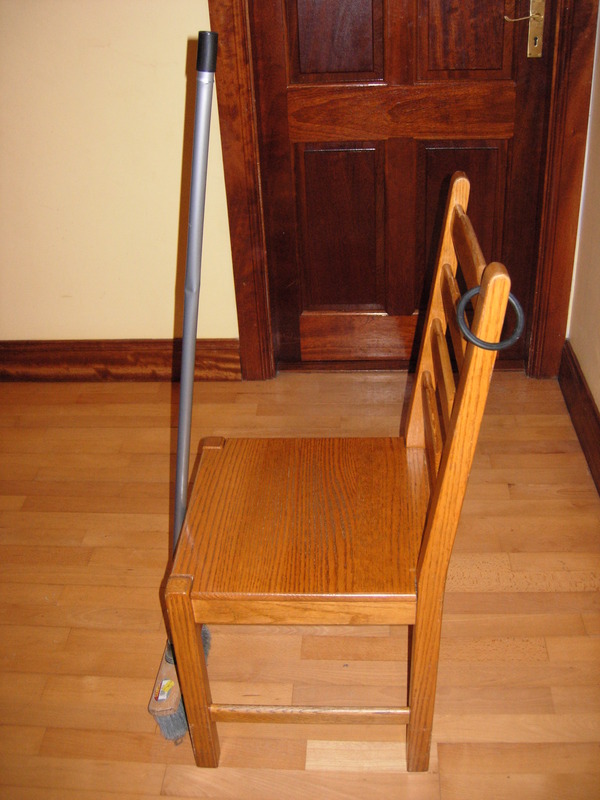 20
The Royal Guess
Winning Cards
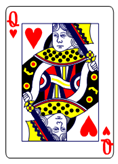 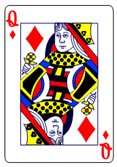 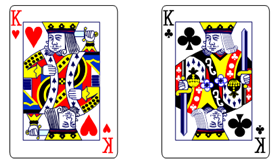 Queen of Darkness!
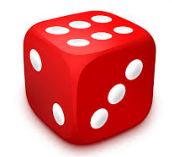 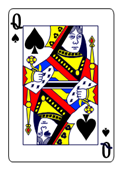 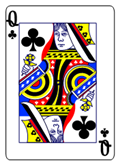 21
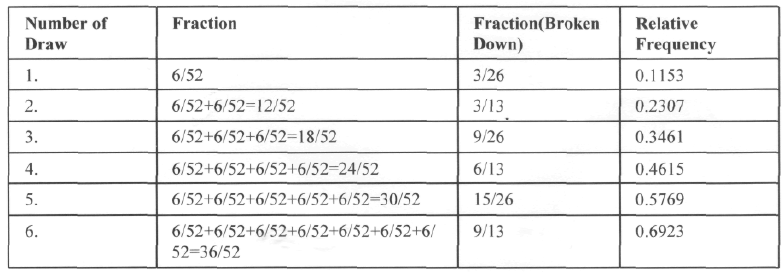 22
Summary of Student Learning
Misconceptions/ Knowledge Gap
Expected value when two or more events
Concept of combined probabilities
Bernoulli Trials
23
Misconceptions
Students realised their own misconceptions after completing various sections of Probability
One student resubmitted after misconceptions were highlighted
24
Summary
Once the topic was encountered in class the language and concepts were no longer alien to them which led to a greater understanding of the topic
Due to the initial method of learning students found recollection of the theory and concepts easier on revisiting the topic 12 months later
25
Summary
The understandings we gained regarding students’ learning in Statistics and Probability as a result of being involved in the research lesson
Understanding after submission of assignments aided to understanding of topic when addressed in class
26
Teaching Strategies
What did I notice about my own teaching?
We would prefer to get students to present their work to the class, which would allow for more discussion and understanding but the time constraints to complete the syllabus would not allow for this
Misconceptions were easier to deal with in a formal class setting as you could relate it to their own student work
27
Teaching Strategies
Was it difficult to facilitate and sustain communication and collaboration during the lesson?
Edmodo:
No online interaction due to competitiveness
Groups would communicate more
28
Teaching Strategies
What changes would I make in the future, based on what I have learned in my teaching, to address students’ misconceptions?

Social Behaviour (paired/group work)

Transition Year?
29
Reflections on Lesson Study Process
Strengths & Weaknesses
As a mathematics team how has Lesson Study impacted on the way we work with other colleagues?
Personally, how has Lesson Study supported my growth as a teacher?
30